Discovering Exoplanets
The spectral lines also tell you the star’s motion
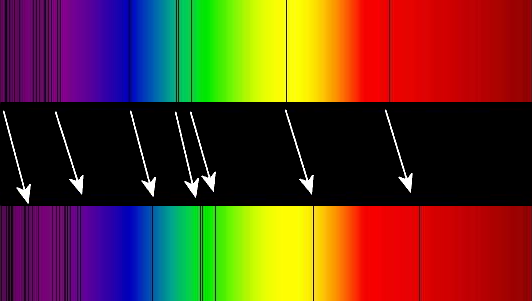 CC BY-SA 3.0 TimothyRias and Adrignola
Same principle as spectroscopic binary stars…
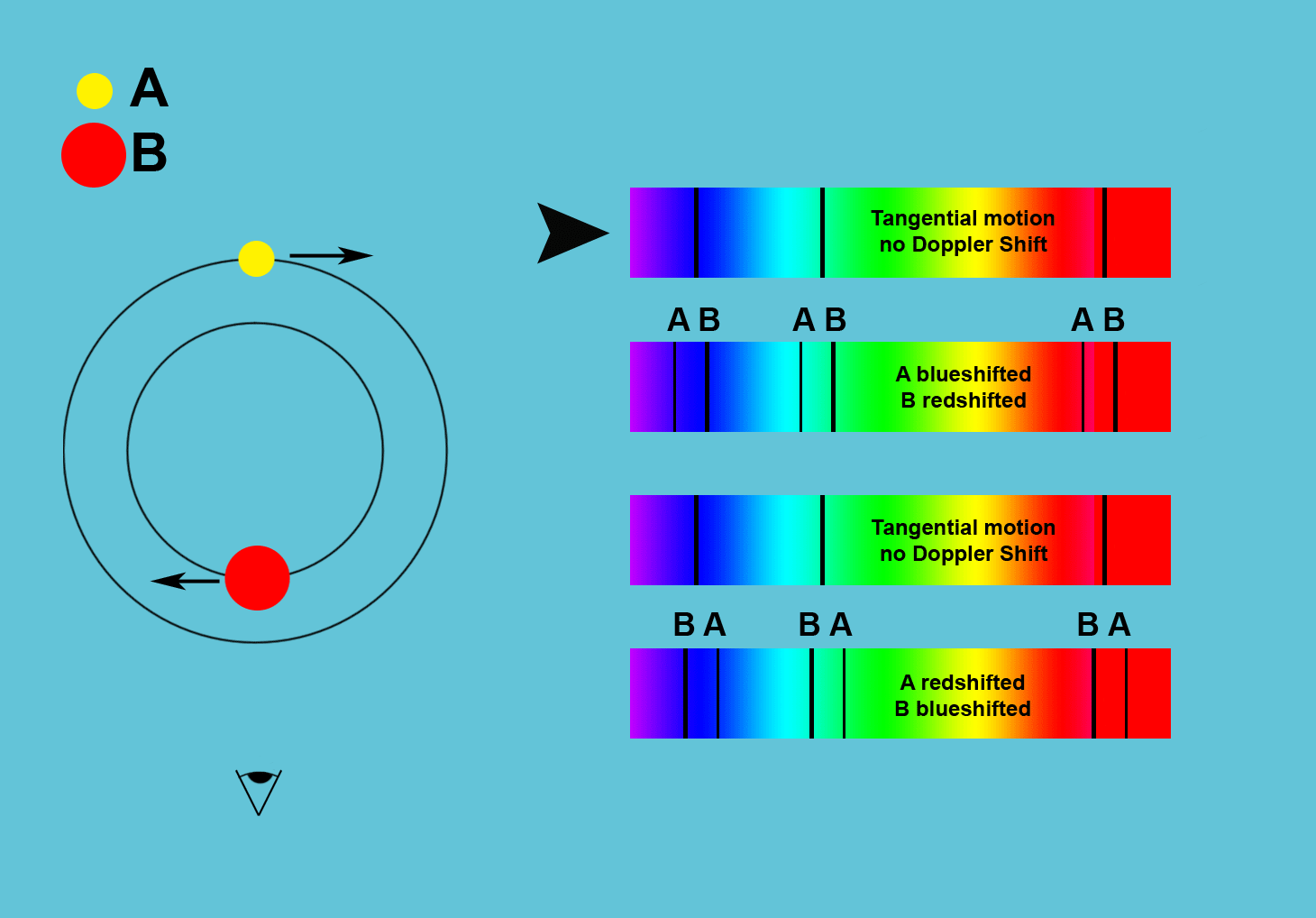 Credit NASA
CC BY 3.0 Primefac
https://commons.wikimedia.org/wiki/File:Wiki_Spect_Binaries_v2.gif
Stars are moved around by the gravitational pull of their planets
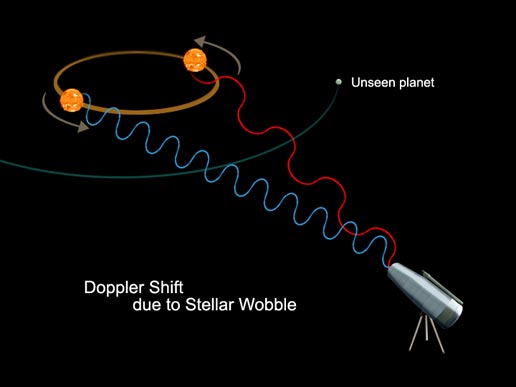 Credit NASA
Credit NASA
In this case, you only see the light of the star, NOT the planet
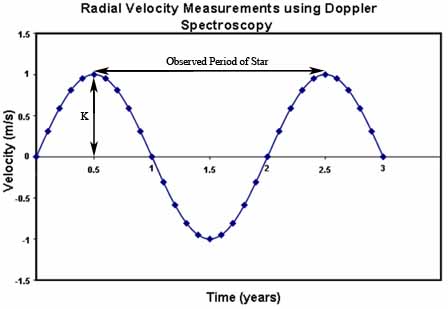 CC0 Dan Wingard
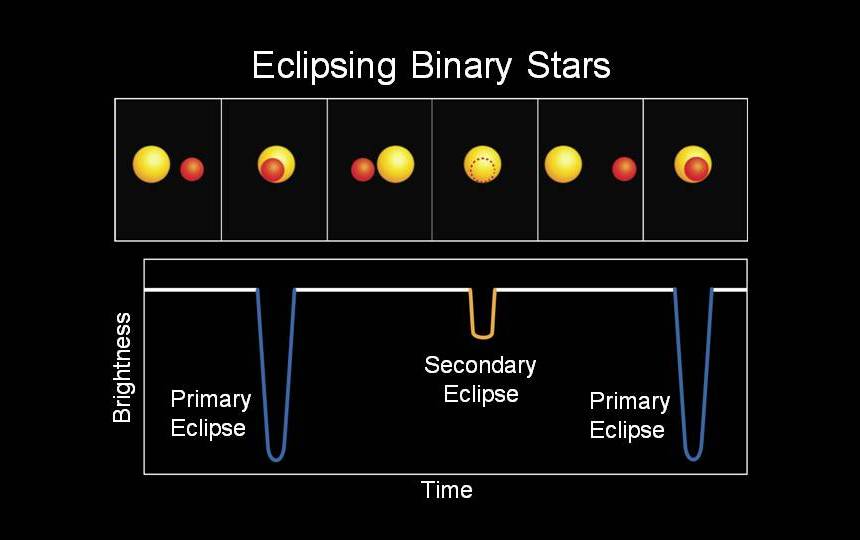 NASA
Just as eclipsing binary stars can be found…
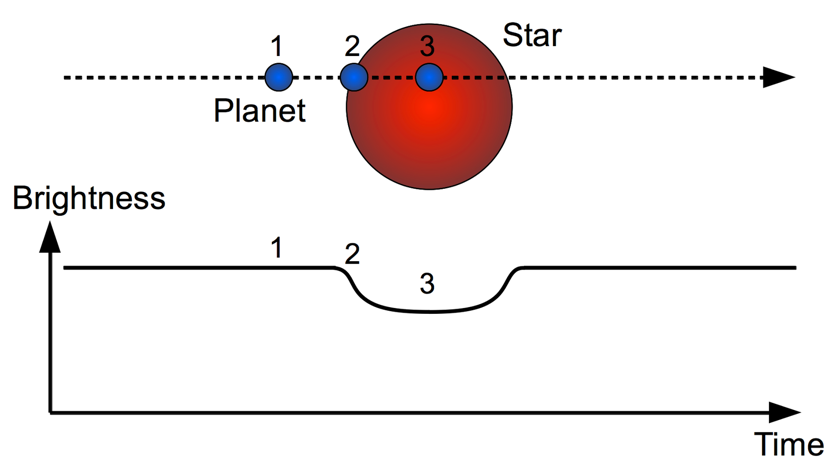 … exoplanets are found with transits
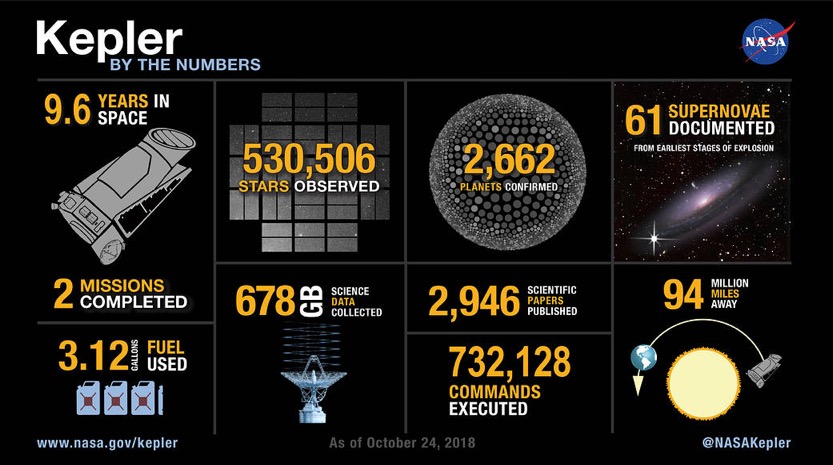 This spacecraft was used to successfully detect thousands of exoplanets using the transit method
[Speaker Notes: age, uv, stable, stable orbits, elements]
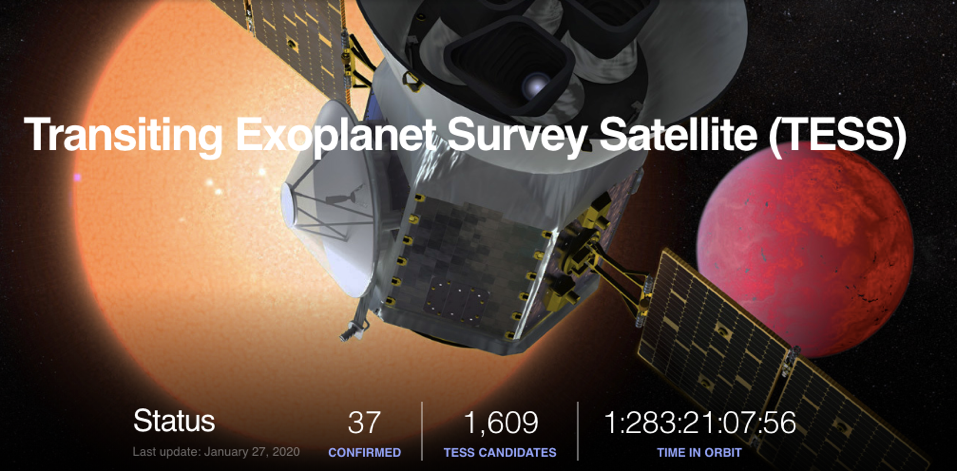 This current mission is also using the transit method to continue the work
https://exoplanetarchive.ipac.caltech.edu/
Orbital periods
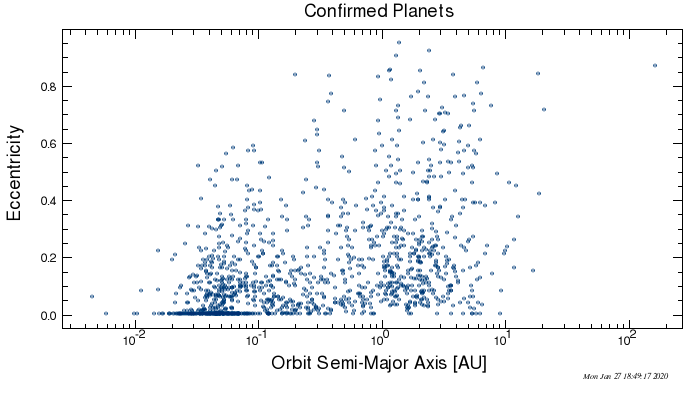 Orbital periods
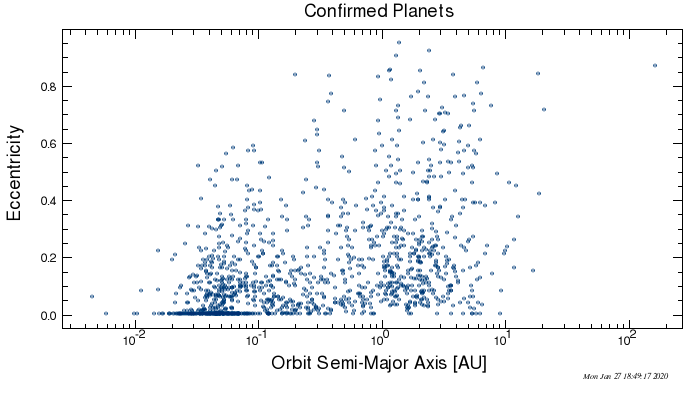 Saturn
Earth
Mercury
Neptune
Orbital periods
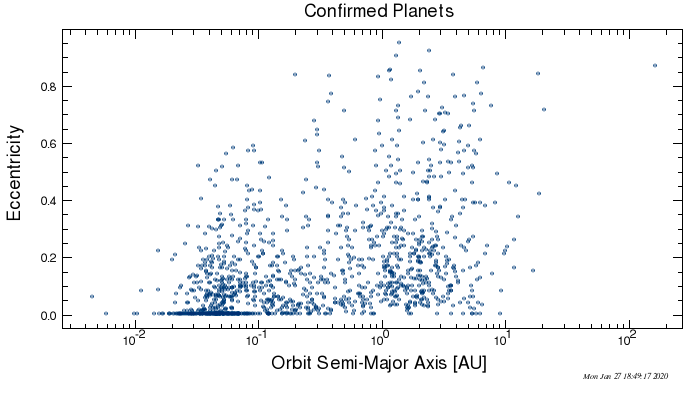 Saturn
Earth
Mercury
Neptune
Why do you think we have found more planets that are closer to their stars?
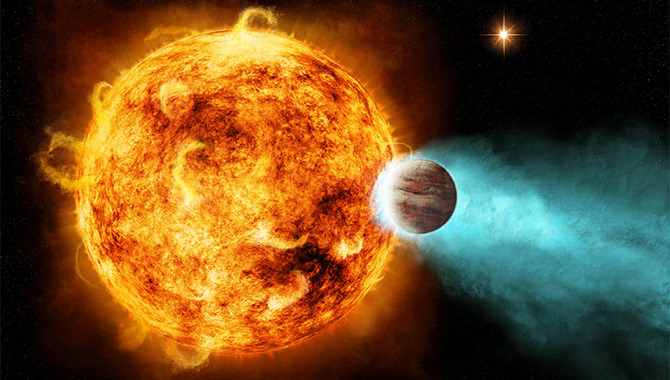 Artist’s Conception, NASA/Ames/JPL-Caltech
Many “hot Jupiters” likely got to where they are by planetary migration
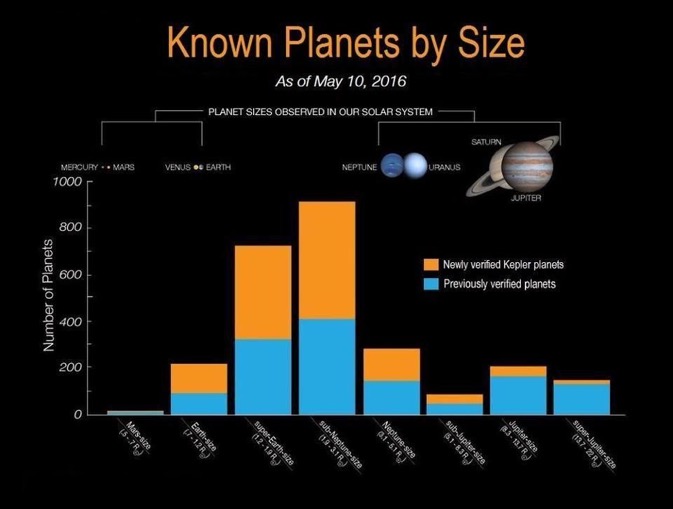 There are no “super-Earths” or “mini-Neptunes” in OUR Solar System
Highlights
Extrasolar planets, or exoplanets, are detected via many of the same methods as binary stars, particularly transit (eclipsing) and Doppler (radial)
The Doppler method measures the motion of the star as the exoplanet orbits it and gives you the mass of the objects
The transit method gives you the radius or physical size of a planet
The most easily detected systems have short orbits and large exoplanets
Exoplanet systems vary wildly from each other and from our Solar System